Software Construction and Evolution - CSSE 375Simplifying Conditionals
Shawn & Steve
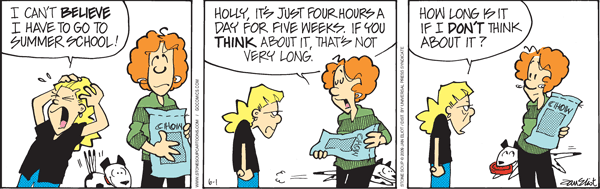 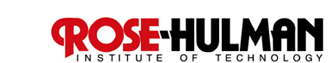 [Speaker Notes: How many sorts of conditionals are there, really?  The cartoon is from Language Log (http://languagelog.ldc.upenn.edu/nll/?p=1469), a sophisticated language discussion forum run from U Penn. On this page, they asked about “relevance conditionals.”  In the Stone Soup cartoon shown, “The if-clause in relevance conditionals specifies the circumstances in which the consequent is discourse-relevant, not the circumstances in which it is true.”  Other examples of such “relevance conditionals” include these:

If I may be honest, you are not looking good.If you want to know, 4 isn't a prime number.If you are thirsty, there is beer in the fridge.]
Simplifying Conditionals
Conditional logic can get tricky and refactorings can be used to simplify it
Some Bad Code Smells
Long Method
Switch Statements
Temporary Field
Decompose Conditional
Consolidate Conditional Expression
Consolidate Duplicate Conditional Fragments
Remove Control Flag
Replace Nested Conditional with Guard Clauses
Replace Conditional with Polymorphism
Introduce Null Object
Introduce Assertion
Q1
[Speaker Notes: Q1: Why are Simplifying Conditionals refactorings often needed?]
Decompose Conditional
Situation: You have a complicated conditional (if-then-else) statement
Solution: Extract methods from the condition, and then the “then”, and “else” parts
if (date.before (SUMMER_START) || date.after(SUMMER_END))
  charge = quantity * _winterRate + _winterServiceCharge;
else charge = quantity * _summerRate;
if (notSummer(date))
    charge = winterCharge(quantity);
else charge = summerCharge (quantity);
Q2
[Speaker Notes: Breaks a conditional into pieces
Separates the switching logic from the details of what happens

Q2: What is the main problem that “Decompose Conditional” solves?]
Decompose Conditional: Motivation
The code (both the condition checks and the actions) tells us what happens, but can easily obscure why it happens
Want our intention made clearer 	
Decompose it and replace chunks of code with a method calls named after the intention
Receive further benefit by doing this for the conditional part and each of the alternatives
This way you highlight the condition and make it clear what you are branching on
Also highlights the reason for the branching
Q3
[Speaker Notes: Q3: What is the related problem that leads to decomposing a conditional?]
Consolidate Conditional Expression
Situation: You have a sequence of conditional tests with the same result
Solution: Combine them into a single conditional expression and extract it
double disabilityAmount() {
    if (_seniority < 2) return 0;
    if (_monthsDisabled > 12) return 0;
    if (_isPartTime) return 0;
    // compute the disability amount
double disabilityAmount() {
    if (isNotEligableForDisability()) return 0;
    // compute the disability amount
Q4
[Speaker Notes: Q4: What is the solution that “Consolidate Conditional Expression” provides?]
Consolidate Duplicate Conditional Fragments
Situation: The same fragment of code is in all branches of a conditional expression
Solution: Move it outside of the expression
if (isSpecialDeal()) {
    total = price * 0.95;
    send();
    }
else {
    total = price * 0.98;
    send();
    }
if (isSpecialDeal())
	total = price * 0.95;
else
	total = price * 0.98;
send();
[Speaker Notes: Used to remove any duplication within the conditional code]
Remove Control Flag
Situation: You have a variable that is acting as a control flag for a series of boolean expressions
Solution: Use a break or return instead
…
done = false;
while not done  {
   // do something …
   if (complete)  
	done = true;
   // next step of loop …
…
while …  {
   // do something …
   if (complete) 
	return;
   // next step of loop …
Q5
[Speaker Notes: Used to remove any duplication within the conditional code

Q5: What is the real problem that “Remove Control Flag” solves?]
Exercise: Refactor checkSecurity
boolean checkSecurity(String[] people) {
    boolean found = false;
    for (int i = 0; i < people.length; i++) {
      if (! found) {			  
	   switch (people[i].inBadGuyLists()) {
             case OverlyTaliban: {
                  sendAlert(DrivesJeep, people[i].name);
                  found = true;
				     }
 			 case RussianDictator: {
                  sendAlert(Putin, people[i].name);
                  found = true;
				     }            
	   } //switch
      } // if
   } // for
	  return found;
} // Deals with one BadGuy at a time!
Q6
[Speaker Notes: Q6: What is your solution to Refactoring checkSecurity?]
Find Control Flags & Replace with returns
boolean checkSecurity(String[] people) {
   for (int i = 0; i < people.length; i++) {
			switch (people[i].inBadGuyLists()) {
          case OverlyTaliban: {
               sendAlert(DrivesJeep, people[i].name);
               return TRUE;
				  }
 		    case RussianDictator: {
               sendAlert(Putin, people[i].name);
               return TRUE;
				  }            
			    }
        }
	 return FALSE;
}
One possible solution!
Replace Conditional with Polymorphism 					on VillainType
class OverlyTaliban...
    void inBadGuyLists(string name) {
        sendAlert(DrivesJeep, name) 
			 return TRUE;
    }

class RussianDictator...
    void inBadguyLists(string name) {
        sendAlert(Putin, name) 
			 return TRUE;    }
…

 class VillainType...
    abstract void inBadGuyLists(string name);
Declare superclass method abstract
Another solution!
See next slide…
[Speaker Notes: Remove the type code definitions from the employee and replace them with references to the employee type]
Replace Conditional with Polymorphism
Situation: You have a conditional that chooses different behavior depending on type of object.
Solution: Move each leg of the conditional to an overriding method in a subclass. Make the original method abstract.
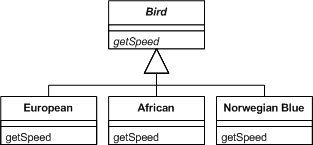 double getSpeed() {
    switch (_type) {
      case EUROPEAN:
        return getBaseSpeed();
      case AFRICAN:
        return getBaseSpeed()-getLoadFactor()*_numberOfCoconuts;
      case NORWEGIAN_BLUE:
        return (_isNailed) ? 0 : getBaseSpeed(_voltage);
    }
    throw new RuntimeException ("Should be unreachable");
  }
Q7
11
[Speaker Notes: Breaks a conditional into pieces
Separates the switching logic from the details of what happens

Q7: What is the problem that “Replace Conditional with Polymorphism” solves?  Give a careful answer:]
Replace Nested Conditional with Guard Clauses
Situation: A method has conditional behavior that does not make clear what the normal path of execution is
Solution: Use Guard Clauses for all special cases
double getPayAmount() {
    double result;
    if (_isDead) result = deadAmount();
    else {
        if (_isSeparated) result = separatedAmount();
        else {
            if (_isRetired) result = retiredAmount();
            else result = normalPayAmount();
        };
    }
  return result;
  }
Q8
double getPayAmount() {
    if (_isDead) return deadAmount();
    if (_isSeparated) return separatedAmount();
    if (_isRetired) return retiredAmount();
    return normalPayAmount();
  }
12
[Speaker Notes: Q8: What is the solution that “Replace Nested Conditional with Guard Clauses” provides?]
Introduce Assertion
Situation: A section of code assumes something about the state of the program
Solution: Make the assumption explicit with an assertion
double getExpenseLimit() {
// should have either expense limit or a primary project
       return (_expenseLimit != NULL_EXPENSE) ?
           _expenseLimit:
           _primaryProject.getMemberExpenseLimit();
}
Q9
double getExpenseLimit() {
    Assert.isTrue     (_expenseLimit != NULL_EXPENSE || _primaryProject != null);
    return (_expenseLimit != NULL_EXPENSE) ?
           _expenseLimit:
           _primaryProject.getMemberExpenseLimit();
   }
13
[Speaker Notes: Q9: What is the problem that “Introduce Assertion” solves, and how does it do that?]
Introduce Null Object
Situation: You have repeated checks for a null value
Solution: Replace the null value with a null object
if (customer == null) plan = BillingPlan.basic();
          else plan = customer.getPlan();
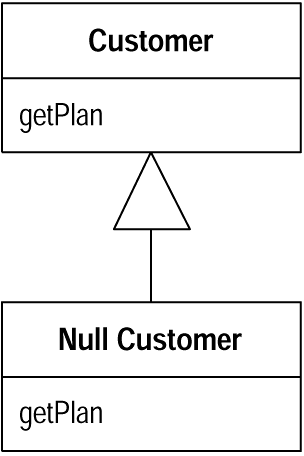 [Speaker Notes: The essence of polymorphism is that instead of asking an object what type it is and then invoking some behavior based on the answer, you just invoke the behavior. 
The object, depending on its type, does the right thing. 
One of the less intuitive places to do this is where you have a null value in a field.]
Introduce Null Object: Mechanics
Create subclass of source class (null version of the class) 
Create an isNull operation on the source class and the null class. (Return false  for Source class, Return true for Null class)
Compile.
Find all places that can give out a null when asked for a source object. Replace them to give out a null object instead.
Find all places that compare a variable of the source type with null and replace them with a call isNull.
You may do this by replacing one source and its clients at a time and compiling/testing between working on sources.
Compile and test.
Look for cases in which clients invoke an operation if not null and do some alternative behavior if null.
For each of these cases override the operation in the null class with the alternative behavior.
Remove condition check for those that use the overriden behavior.
Compile and test.
Q10, 11
[Speaker Notes: Q10: When you create an isNull operation on the source class, what do you return when this is called?
Q11: True or False: You find all places that compare a variable of the source type with null and replace them with a call isNull – this can be done by replacing one source and its clients at a time and compiling/testing between working on sources.]
Introduce Null Object Example (1 of 7)
class Site...
    Customer getCustomer() {
        return _customer;
    }
    Customer _customer;
…

class Customer...  // 3 example features
    public String getName() {...}
    public BillingPlan getPlan() {...}
    public PaymentHistory getHistory() {...}
…

public class PaymentHistory...   //has its own features
    int getWeeksDelinquentInLastYear()
What should this be if they are “not a current customer”?
[Speaker Notes: I.e., What do we do if they are a “null” customer to our program?]
Introduce Null Object Example (2 of 7)
Customer customer = site.getCustomer();
BillingPlan plan;
if (customer == null) plan = BillingPlan.basic();
else plan = customer.getPlan();
 ...

String customerName;
if (customer == null) customerName = "occupant";
else customerName = customer.getName();
 ...

int weeksDelinquent;
if (customer == null) weeksDelinquent = 0;
else weeksDelinquent = customer.getHistory().getWeeksDelinquentInLastYear();
We’d have to check for this “non-existent customer” all over our code!
Q12 - start
[Speaker Notes: Examples of null checks…

Q12: Introducing a null object, what is the replacement for:  
---------------
Customer customer = site.getCustomer();
BillingPlan plan;
if (customer == null) plan = BillingPlan.basic();
else plan = customer.getPlan();
 --------------
in the example?]
Introduce Null Object Example (3 of 7)
class NullCustomer extends Customer {
    public boolean isNull() {
        return true;
    }
  } …
class Customer...
    public boolean isNull() {
        return false;
    } …

protected Customer() {} //needed by the NullCustomer

class Customer...
    static Customer newNull() {
        return new NullCustomer();
    }
[Speaker Notes: Many clients of site and customer --  all of which must check for nulls and all of which do the same thing when they find one
Return false  for Source class, Return true for Null class]
Introduce Null Object Example (4 of 7)
class Site...
    Customer getCustomer() {
        return (_customer == null) ?
            Customer.newNull():
            _customer;
    }
[Speaker Notes: Must now return Null object whenever a null is expected…]
Introduce Null Object Example (5 of 7)
Customer customer = site.getCustomer();
BillingPlan plan;
if (customer.isNull()) plan = BillingPlan.basic();
        else plan = customer.getPlan();
  ...

String customerName;
if (customer.isNull()) customerName = "occupant";
else customerName = customer.getName();
  ...

int weeksDelinquent;
if (customer.isNull()) weeksDelinquent = 0;
else weeksDelinquent = customer.getHistory().getWeeksDelinquentInLastYear();
Q12, cntd
[Speaker Notes: For each source of a null I replace, I have to find all the times it is tested for nullness and replace them. If the object is widely passed around, these can be hard to track.

Q12: Introducing a null object, what is the replacement for:  
---------------
Customer customer = site.getCustomer();
BillingPlan plan;
if (customer == null) plan = BillingPlan.basic();
else plan = customer.getPlan();
 --------------
in the example?]
Introduce Null Object Example (6 of 7)
Currently I have client code that says

String customerName;
        if (customer.isNull()) customerName = "occupant";
        else customerName = customer.getName();

class NullCustomer...
    public String getName(){
        return "occupant";
    }

Now I can make the conditional code go away…

String customerName = customer.getName();
[Speaker Notes: As it stands I gain nothing from using isNull rather than == null. The gain comes as I move behavior to the null customer and remove conditionals. I can make these moves one at a time. I begin with the name.]
Introduce Null Object Example (7 of 7)
Similarly there’s client code for other methods that says

if (! customer.isNull())
       customer.setPlan(BillingPlan.special());

Can be replaced with…

customer.setPlan(BillingPlan.special());

class NullCustomer...
    public void setPlan (BillingPlan arg) {}
Q12, concluded
[Speaker Notes: Like the previous slide, I can also do appropriate actions for modifiers…

Q12: Introducing a null object, what is the replacement for:  
---------------
Customer customer = site.getCustomer();
BillingPlan plan;
if (customer == null) plan = BillingPlan.basic();
else plan = customer.getPlan();
 --------------
in the example?]